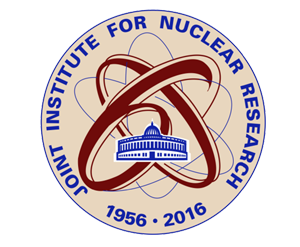 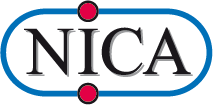 Global observables in heavy-ion collisions at NICA.
PREPARATIONS TOWARDSPWG1 status report 12-13 Oct.2021
G. Feofilov,
V.Fock Institute for Physics, Laboratory of Ultra-High Energy Physics, Saint-Petersburg State University
MPD PWG1 meeting 30.09.2021
1
Our reports in 2021
09 Sept."Centrality determination in MPD at NICA"¶ 20m
by Pedro Antonio Nieto Marín "Centrality determination in MPD at NICA".
The   talk is prepared for the conference  AYSS-2021.

24 June, "Study of centrality classes based on number of charged particles for the Multi-Purpose Detector (MPD) at NICA complex"¶ 20m Authors: Pedro Antonio Nieto Marín, Universidad Autónoma de Sinaloa, México;Alexey Aparin, Joint Institute for Nuclear Research

03 June The main topic  is to dicsuss and to fix the  near tasks  for the MC production of a common set of data  using  the UrQMD, SMASH and  DCM-QGSM-SMM event-generators  for Bi+Bi collsions  at sqrt(s_NN)=9.2 GeV. 

20 May, Some PWG1 tasks for the MC production using the available event-generators for a new MPD Physics Performance paper¶ Speaker: Grigory Feofilov 

15 April On difference between DCM and Glauber model. Speaker: Dr Genis Musulmanbekov (JINR, LIT) 
Discuccion on the PWG1 talk at the MPD Week 21-23 of April, Grigory Feofilov
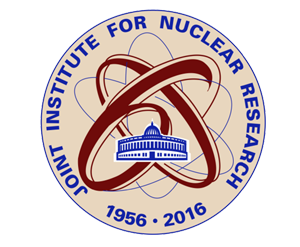 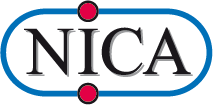 FOR INFORMATION – two slides 
from  the previous  report: 
Global observables in heavy-ion collisions at NICA.
PWG1 status report
G. Feofilov, on behalf of the PWG1/MPD team 
V.Fock Institute for Physics, Laboratory of Ultra-High Energy Physics, Saint-Petersburg State University
MPD Collaboration meeting 21.04.2021—23.04.2021, JINR, Dubna
3
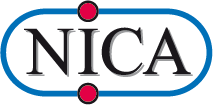 Summary-1
Two approaches, are being developed for determination of centrality classes in AA collisions:                                                                      (i)  traditional  multiplicity-based,  and                                                  (ii) novel approach, based on spectators spatial distributions in  FHCal
Theoretical considerations aimed at physics description of fragmentation processes in AA collisions   and  for  understanding of the collision dynamics, are also  in progress. An additional observable for centrality classes is proposed: a ratio of  (a sum of fragment charges}2/{total Spect.Energy}.
Selecting multiplicity classes, as a proxy to centrality in heavy-ion collisions, is needed at the first stage of MPD data analysis to compare with the already existing results obtsained at RHIC.
Codes for selecting events for classes for multiplicity are developed and accessible. Documentation is also provided  (however, the working groups must interact closely with the  PWG1)
4
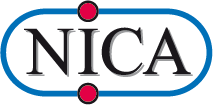 Summary-2
The choice of classes on the energy of spectators in the FHCAL calorimeter ---- the procedure is demonstrated based on the newly developed approach of accounting not only energy, but also the spatial distribution of energy of spectators hitting the calorimeter.
This new FHCAL technique provides  an independent selection of classes of events (and it  excludes also  autocorrelations in the analysis of data on fluctuations and correlations of observables).
Some  problems relevant to the centrality classes selection are revealed:                                                                                                      -- The events with a rather  wide set of  impact parameters could be  mixed into the class. The trivial volume fluctuations are to be minimized  by  centrality-wise optimization of the class width used.   --The number of binary collisions obtained in a standard Glauber  approach is usually model biased (e.g. Glauber). It should be taken into account in the  MPD data  physics analysis.
5
What are the items to be included into the PWG1 status report at the MPD Collaboration meeting 12-13 Oct.2021 ?
Last requests on MC simulations of  Bi+Bi collisions and results of analysis
Where we are with our global observables?
-- status of codes
-- ….
3) Plans